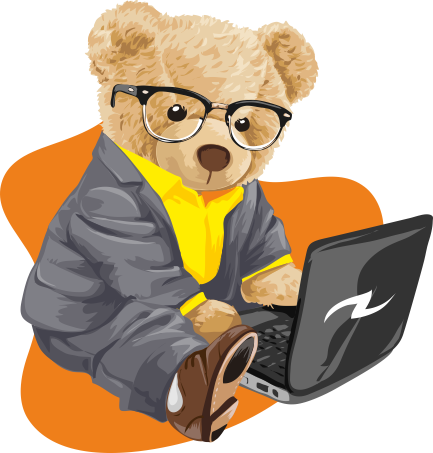 Цифровизация бизнес-процессов
 производственных предприятий на базе 
1С: Управление нашей фирмой
Специалист по внедрению
Карчевская Екатерина
1С-Рарус, г.Москва
Тема 8. Программа
Тема 8.

Кадровый учет и зарплата.
Принятие на работу сотрудника.
Кадровые перемещения.
Увольнение сотрудника. 
Расчет и начисление зарплаты.
Выплата заработной платы.
Расчеты с персоналом по займам. 
Анализ взаиморасчетов с сотрудниками.
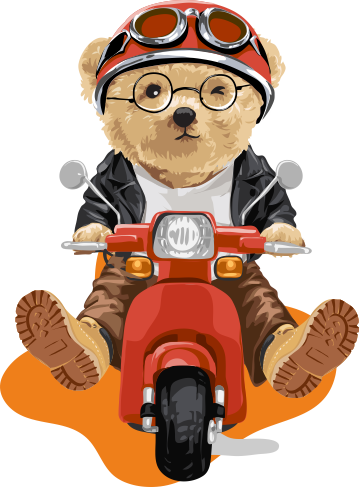 Практическое задание 17
Задание: 

Принять на работу сотрудника в Отдел продаж и маркетинга. 
Условия приема:
Оклад (производственный календарь) - 30 000 р.
Начислить сотруднику заработную плату за текущий месяц.
Тема 9. Программа
Тема 9.

Финансовый анализ и отчетность.
Учет доходов и расходов.
Распределение косвенных расходов на себестоимость
выпуска. 
Учет расходов по заказу покупателя. 
Анализ деятельности компании.
Процедура закрытия месяца. Монитор руководителя. 
Анализ финансового результата и управленческого баланса.
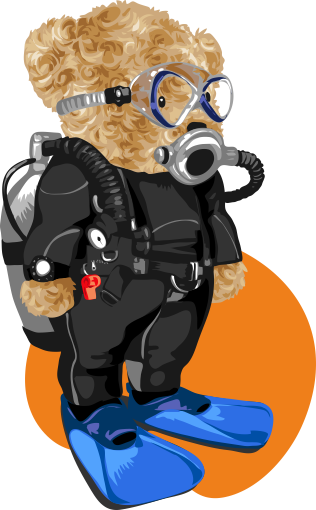 Практическое задание 18
Задание: 

Принять к учету имущество “Машина для смешивания ингредиентов”. Способ амортизации линейный.
Начислить амортизацию в текущем месяце.
Практическое задание 19
Задание: 

Заполнить плановый бюджет “доходы и расходы” (произвольные данные).
Сравнить плановый и фактический бюджет.